Kaupunkipyörä
Jouni Tuomisto
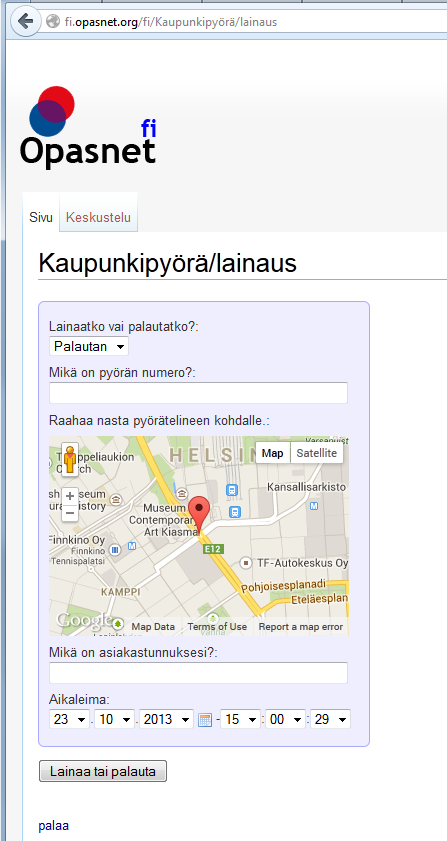 Pyörälainauksen käyttöliittymä